TOEKOMST
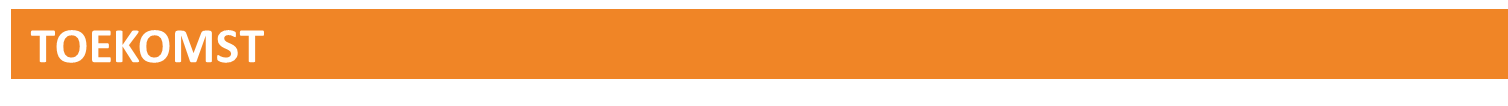 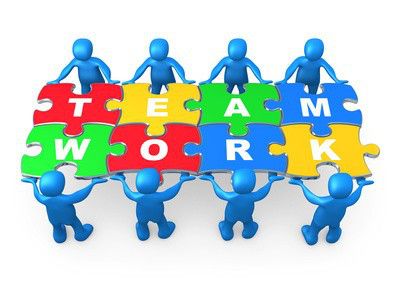 Regioplan “zorg voor ouderen” 2020
Oudere centraal
Huisarts neemt verantwoordelijkheid
Niet van de huisarts maar van ons allemaal
Structureel laten aansluiten op bestaande programma’s
Taakdifferentiatie  en –delegatie
SO, geriatrisch VP en WVP als persoon gekoppeld aan huisarts
Gefaciliteerd door innovatief netwerk- en communicatieplatform
Ondersteund door DrechtDokters
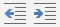 Regionale samenwerking 2025
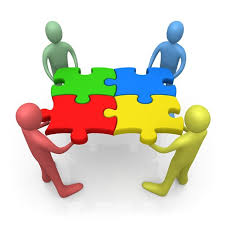 Eigen regie oudere
Huisarts heeft ouderen in beeld1,4% kwetsbaar; ACP
Bij iedereen hetzelfde beeld
Een constant team van professionals
Sociaal team aangehaakt
Regionaal: Drechtsteden, AV regio
Couleur locale
VVT aangehaakt
Acute zorg: HAP, SEH
DrechtDokters faciliteert en monitort
Kernpunten van het programma zorg voor ouderen DrechtDokters
SAMENWERKING REGIONAAL en INTERDISCIPLINAIR
Van ziektegerichte zorg naar probleemgerichte zorg (holistisch)
Individu centraal en niet de ziekte
Passende/gewenste zorg: Samen beslissen
Niet perse oplossen maar wat betekent deze ziekte voor deze patiënt en in hoeverre is er een belemmering voor de huidige manier van leven (wens patiënt centraal)
Van zorgen voor naar zorgen met
Eigen regie! Geeft ook verantwoordelijkheid
ACP is in gesprek gaan en blijven 
Verwachtingen patiënt, familie, arts, verzorgingSamenwerking en afstemming!
Waar staan we nu?
Overzichtelijk programma (medische geschiedenis, medicatiehistorie (medicatiereview), ZBH, ACP, contactpersonen, behandelaars) en goede communicatiemodule voor onderling overleg en overdracht naar HAP/SEHOndersteuning door coördinerend VP vanuit DD en door KHA ouderengeneeskunde
Vaste SO (VS, geriatrieVP): 4 uur/maand (2 uur GZSP en H335) (Pilot Rivasgebied)
Vaste WVP: 4 uur/maand voor 50 praktijken (2022)(Aafje, Rivas, MOB, Spectrum)
Vaste casemanager dementie (vergevorderd)
Vaste Geriatriefysiotherapeut (vergevorderd)
6 uur training bij deelname aan het programma (basis, communicatie, ACP, medicatiereview
Scholing, intervisie
Samenwerking ASZ, gemeente, CCP (078),  GGD, zorgketen dementie, coöperatie FT, VVT, ambulancedienst, en….
Persoonlijk Patiënten Dossier
Het Persoonlijk Patiënten Dossier
Waarom?Als geheugensteunOm alle informatie bij elkaar te hebbenOm zelf de regie te houden
Wie ben ik?
Wat wil ik?
Wat heb ik?
Wat slik ik?
Verklaringen
Communicatie
Beoogde resultaten
Eind 2020 groeien we toe naar een patiëntenpopulatie van 180.000 (gemiddelde patiëntenpopulatie 2020=165.000)

Stand van deelname praktijken (totaal bij ZGWA 90)31-12-2019 : 4501-01-2020 : 4601-04-2020 : 4901-07-2020 : 50 (172.517 ION)
BEOOGDE RESULTATEN
Stand van deelname praktijken (totaal bij DrechtDokters 83)31-12-2019 : 4501-01-2020 : 4601-04-2020 : 4901-07-2020 : 50 (172.517 ION)01-02-2021 : 50 (175.000 van de 300.000) 2022-2023  : 80% (67) 
Toewerken naar een DBC
Vergoeding veranderingen in 2020
Vaste vergoeding (50%) en variabele vergoeding (50%)
Variabele vergoeding afhankelijk van ZBP, MDM, ACP, medicatiereview, netwerkzorg(cBoards)
Structurele ondersteuning van SO en wijkverpleegkundige
Inclusieplafond
Exclusie bij geen zorg in de afgelopen maanden conform andere ketens
Overgang populatiebekostiging naar vergoeding o.b.v. geïncludeerde patiënt
Samenwerkingen
Ketenzorg dementie 
Geriatriefysiotherapeuten
Thuiszorg
24 uurs palliatieve zorg
Logopedie
Dietist
Tandarts
Psycholoog 
Bezigheidstherapeut
………
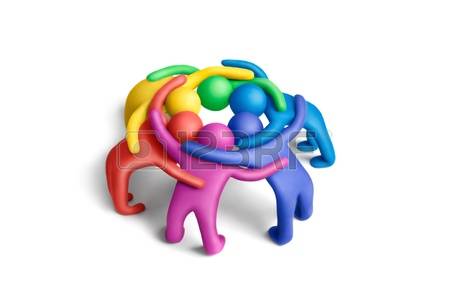 Lopende regionale initiatieven
Zorgprogramma Keten Dementie Regio Waardelanden
Ouderen Beslis Unit (OBU)
Zorgtransferium
Stichting Drechtzorg
Transmurale gegevensuitwisseling
Parkhuis Thuis Pilot
Geriatrisch Onderzoek en Advies Centrum (GOAC)
Gemeente, GGD, ziekenhuis, VVT
Albert Schweitzer ziekenhuis: vragen/mogelijkheden
Uitwisseling patiëntengegevens en ACPVia c-boards naar VVT, HAP en SEH en naar behandelend specialist
Inzet SOGebeurt systematisch bij praktijken die deelnemen aan programma ZvOIn ziekenhuis/SEH: inzet van SO, Mobiel team van VP/artsen met meer kennis van de doelgroep (ouderen)  (MOBU?)
SEH, veel chronische zorgvragen; opzetten semi spoed zorgpad?In gesprek met elkaar en afspraken maken wederzijdse verwachtingen.Vraag/doel bij insturen? Zinvol? Hoort dit in het ziekenhuis? Scholing op de HAP.Anders inrichten zorg SEH? (meer aanbod/vraag gericht)
In-, door- en uitstroom (kwetsbare)ouderenCCP (centraal coördinatiepunt), VVT + 1e lijn + 2e lijn
Gemeenten
Programma “ouderen in veilige handen“
Programma eenzaamheid
Programma valpreventie
Thema wonen in de toekomst
Oudervriendelijke wijk
Preventie: gezonder oud worden / voorbereiden op de toekomst
Sociale wijkteams
WMO
Schuldhulpverlening
?
vvt
Hoe zorgen we samen voor genoeg capaciteit  (SO en WVP)
Verdere uitrol in 2022 en 2023 naar 80% van de populatie; hoe werken we daar gezamenlijk naartoe en wat betekent dit voor financiering?
Aanhaken op speciale programma’s in de VVT Alliantie
MOBU in relatie tot instroom en uitstroom van patiënten
Zorgrotonde versus Verwijspunt 078
Samenwerking HAP, consultfunctie SO
Deskundigheidsbevordering ouderenzorg
Per 2 jaar 8 uur verplichte deskundigheidsbevordering- huisarts, POH, PV, DA, SO en WVP

In het eerste jaar: Starten met “programma zorg voor ouderen”Basiscursus in 2 delen van 3 uur per keer
Na het eerste jaar: Werken met “programma zorg voor ouderen”jaarlijks wisselend programma, minimaal 4 scholingen  per jaar rondom een relevant thema in de ouderenzorg
Programma deskundigheidsbevordering 2022
Q1: chirurgische ingrepen in het ziekenhuis        Dementie
Q2: Mondzorg       Ouderen en seksualiteit        
Q3: Interculturele zorg en laaggeletterdheid
Q4: osteoporose / heupfracturen

Basis 1 en 2
Triage bij ouderen op de HAP 
Ouderenmishandeling
(Af)vallen
Hoe verder?
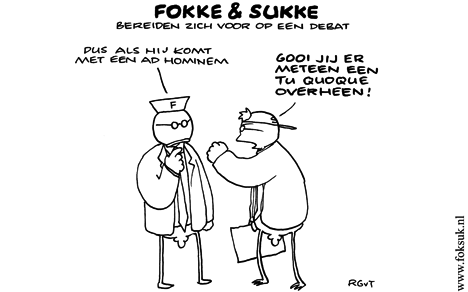 Vragen?